Impossible Barriers to Entry
Perfect Competition
Monopolistic Competition
Oligopoly
Monopoly
No Barriers to Entry (2 answers)
Perfect Competition
Monopolistic Competition
Oligopoly
Monopoly
Interdependence
Perfect Competition
Monopolistic Competition
Oligopoly
Monopoly
Price Taker
Perfect Competition
Monopolistic Competition
Oligopoly
Monopoly
Soybean Farming
Perfect Competition
Monopolistic Competition
Oligopoly
Monopoly
Price Maker
Perfect Competition
Monopolistic Competition
Oligopoly
Monopoly
No Close Substitutes
Perfect Competition
Monopolistic Competition
Oligopoly
Monopoly
Unique product, but many close substitutes
Perfect Competition
Monopolistic Competition
Oligopoly
Monopoly
Compete through Quality and Advertising2 Best Answers
Perfect Competition
Monopolistic Competition
Identical Product Oligopoly
Differentiated Product Oligopoly
Monopoly
Long Run Economic Profit = ZERO2 Answers
Perfect Competition
Monopolistic Competition
Product Oligopoly
Monopoly
Which is a fixed cost?
Labor
Cheese for a Pizza Shop
Lease on Building
Plastic spoons
In the short run, Marginal Cost usually
Increases
Decreases
In the short run, Marginal Productivity usually
Increases
Decreases
Marginal Benefit always
Increases
Diminishes
Airline
Economies of Scale
Legal
Capital Costs
Consumer Loyalty
Control of Resources
Walmart
Economies of Scale
Legal
Capital Costs
Consumer Loyalty
Control of Resources
Liquor Stores
Economies of Scale
Legal
Capital Costs
Consumer Loyalty
Control of Resources
PPL
Government Monopoly
Natural Monopoly
Approves and Denies Mergers
FTC
Example: Horizontal Merger
Answers vary
Burger King and McDonalds
Example: Vertical Merger
Answers Vary
Steel Company and Railroad
Profit Maximizing Quantity of Production
MR = MC
In Perfect Competition,
MR is the same as Price
Monopolies
Higher or Lower

Q? lower

P? higher
Total Cost a Q of 0
Fixed cost
If firms in a perfectly competitive market are earning ZERO economic profit, firms will
Enter
Exit
neither
OPEC is a ______
cartel
Profit Max. Q = 8
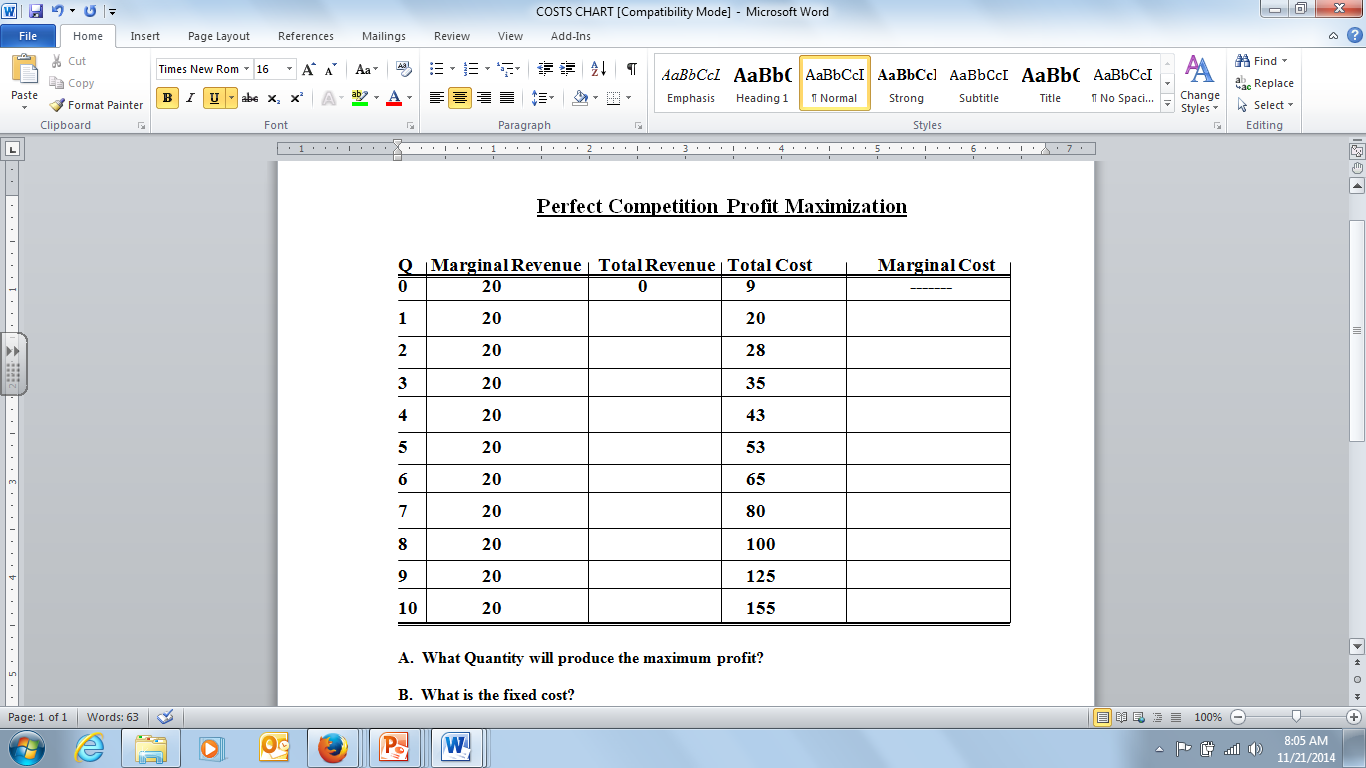 TR at Q8 = 160
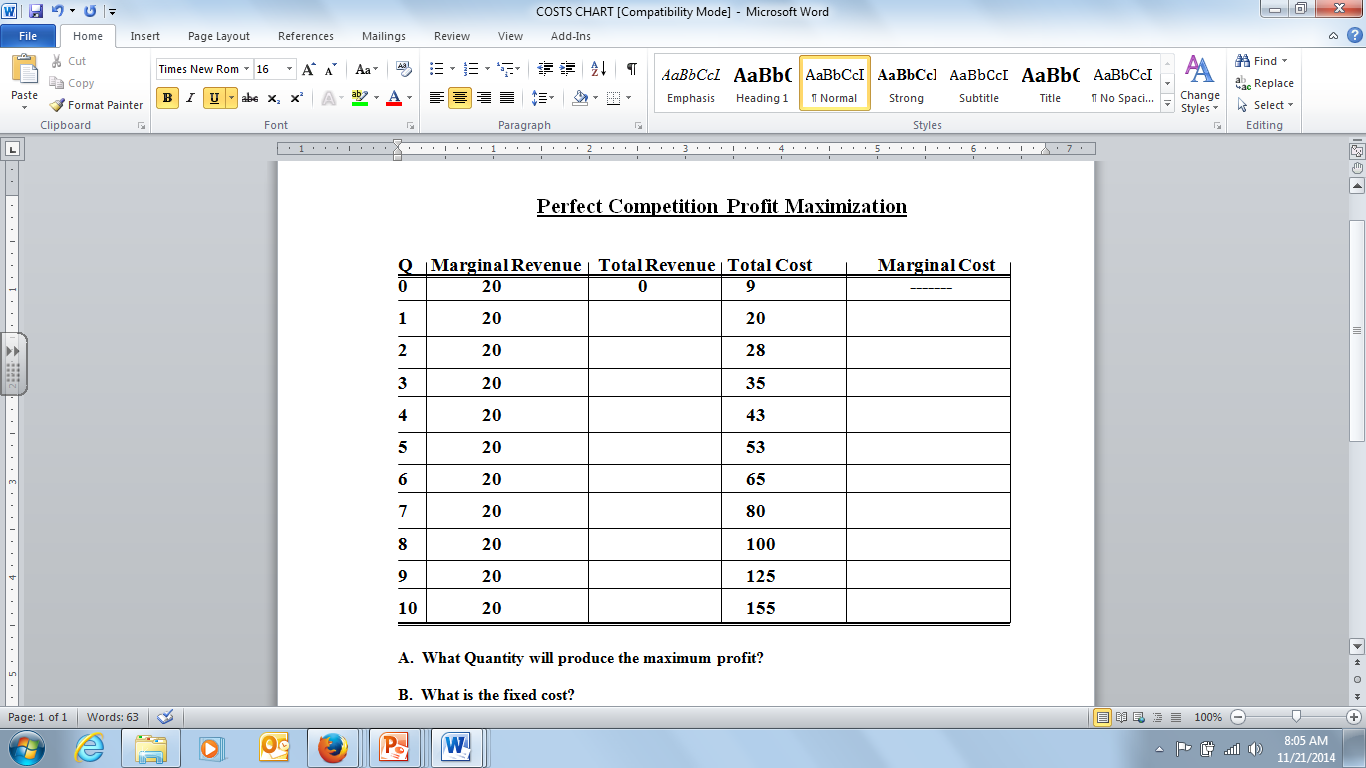 Price at Q4 = 20
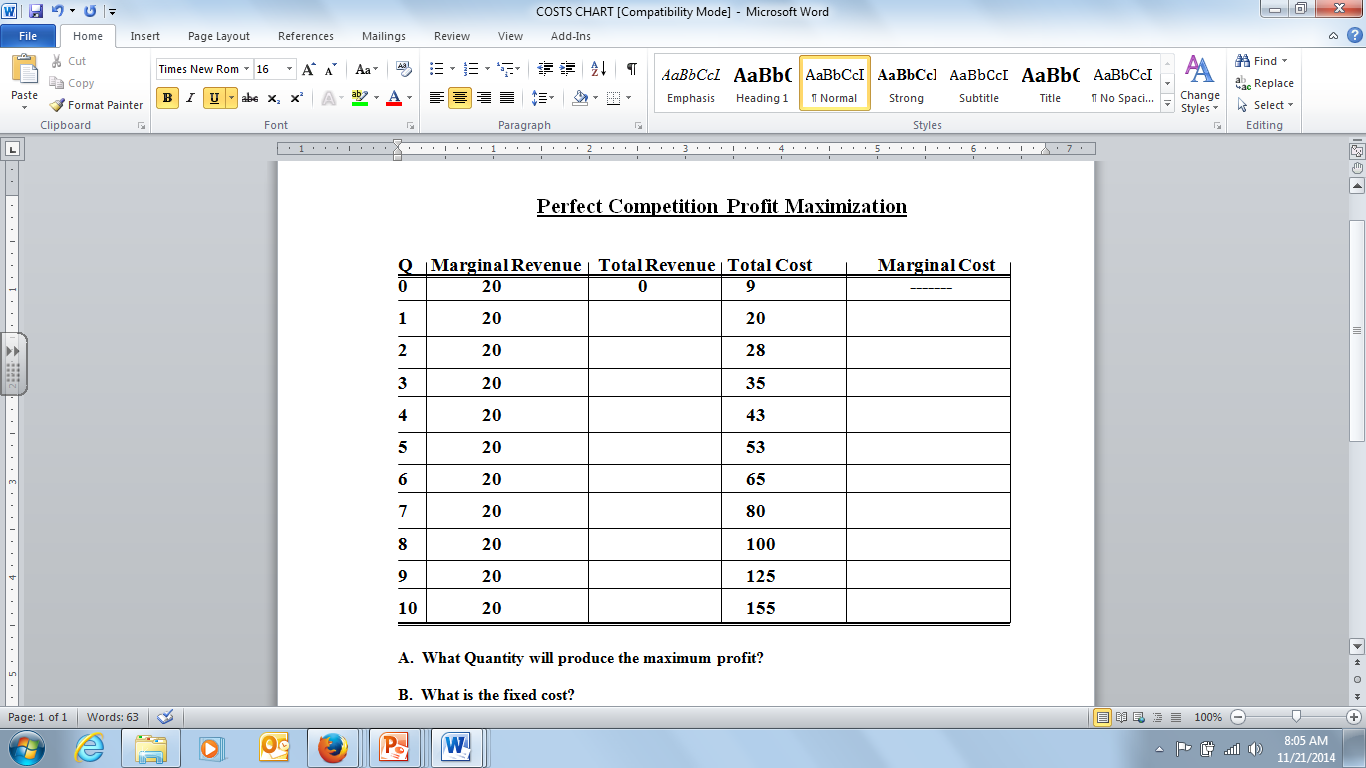 Profit at Q8 = 60
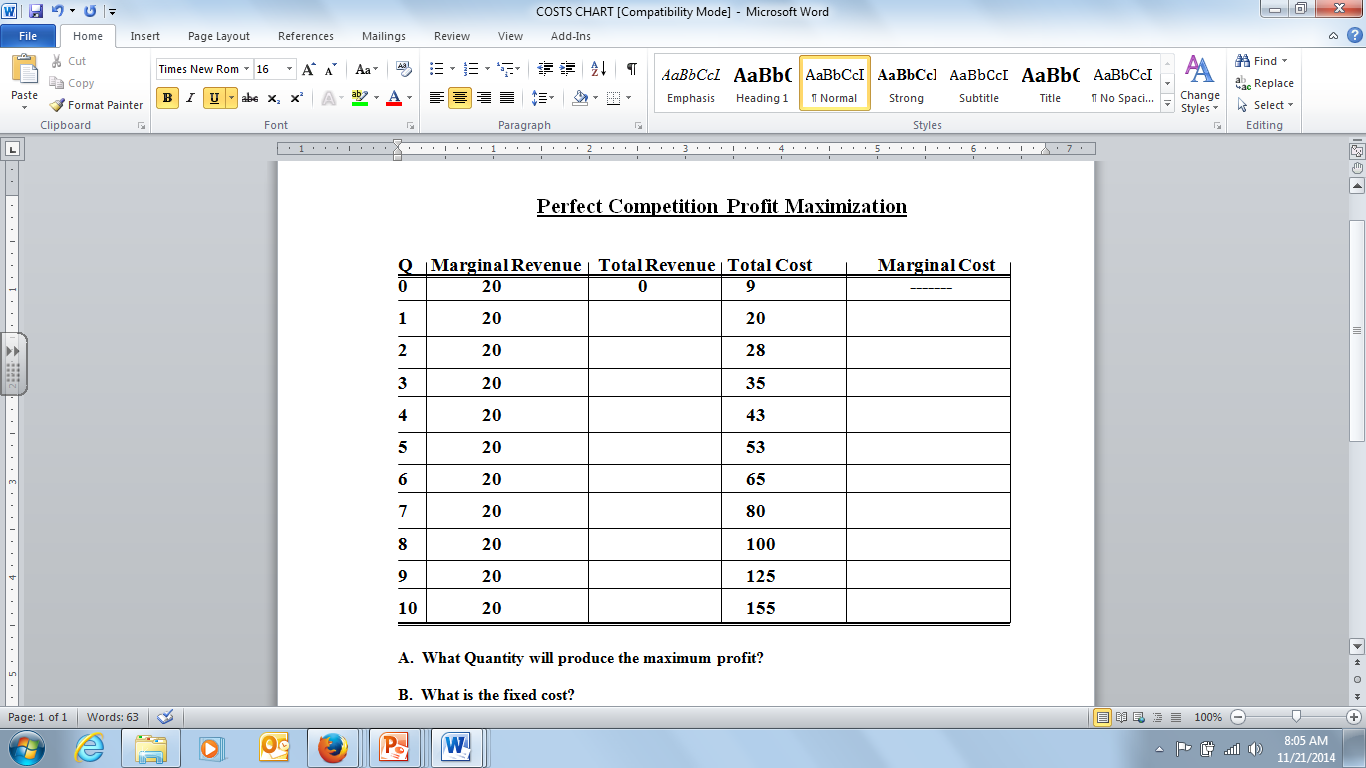 Fixed Cost = 9
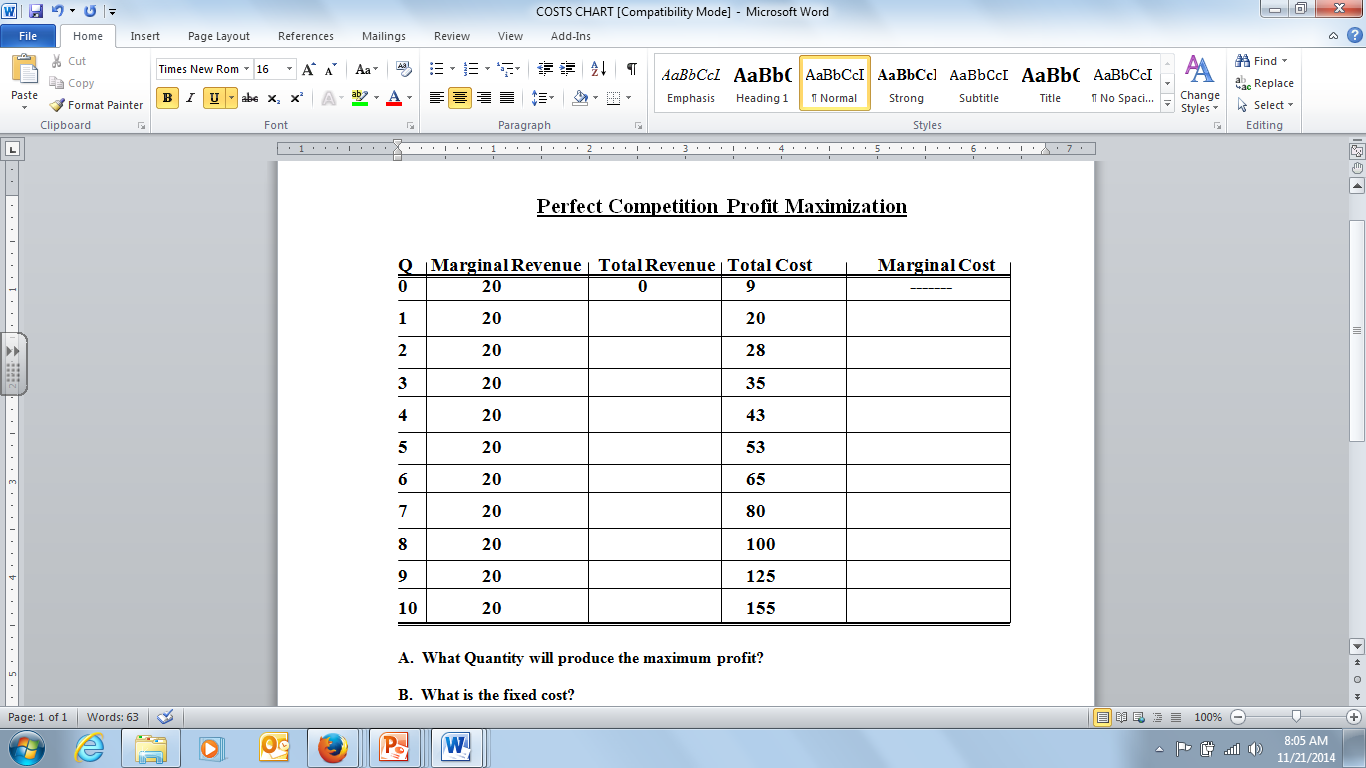